REPUBLIKA HRVATSKA
FOND ZA ZAŠTITU OKOLIŠA I ENERGETSKU UČINKOVITOST
Mogućnosti sufinanciranja projekata EnU za poduzetnike
dr.sc. Vesna Bukarica, dipl.ing.el.
načelnica Sektora za energetsku učinkovitost
Sadržaj prezentacije
Kako do sredstava Fonda?
Programi sufinanciranja za tvrtke i obrtnike
Zaključna razmatranja
2
REPUBLIKA HRVATSKA
FOND ZA ZAŠTITU OKOLIŠA I ENERGETSKU UČINKOVITOST
Kako do sredstava Fonda?
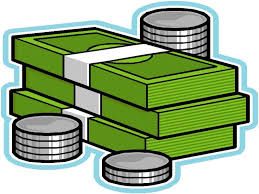 3
Kako do sredstava Fonda?
4
Dodjela sredstava Fonda - iznosi
Projekti zaštite okoliša, EnU i OIE
5
Mogućnosti za poduzetnike – sufinanciranje projekata EnU u tvrtkama/obrtima
6
REPUBLIKA HRVATSKA
FOND ZA ZAŠTITU OKOLIŠA I ENERGETSKU UČINKOVITOST
Energetski pregledi i sustavi upravljanja energijom
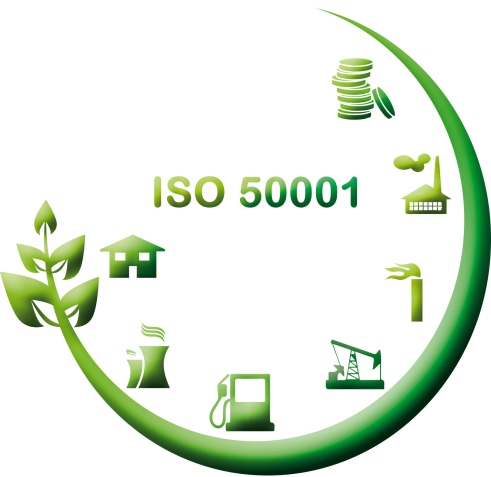 7
Zakonske obveze velikih poduzeća
Zakon o energetskoj učinkovitosti (NN 127/14)
Prijenos Direktive 2012/27/EU Europskog parlamenta i Vijeća od 25. listopada 2012. o energetskoj učinkovitosti
Obveze  velikih tvrtki
Izraditi energetski pregled svake četiri godine!
Energetski pregled će se provoditi prema posebnom pravilniku kojega propisuje MINGO u roku 3 mjeseca od stupanja Zakona na snagu
Iznimka:
“…velika poduzeća koja uvedu sustav upravljanja energijom ili okolišem, koji u sebi sadrži obvezu redovne provedbe energetskih pregleda, na temelju certifikata izdanog od strane akreditiranog neovisnog tijela prema relevantnim europskim ili međunarodnim normama nisu dužna izraditi energetski pregled.”
8
Mogućnosti sufinanciranja energetskih pregleda i sustava upravljanja energijom
Mogućnosti sufinanciranja za tvrtke/obrtnike :
Energetski pregledi industrijskih postrojenja
Energetski pregledi i energetsko certificiranje zgrada
Uvođenje sustava gospodarenja energijom u skladu s HRN EN ISO50001
Trošak stručne savjetodavne usluge za cjelovitu provjeru usklađenosti i usklađivanje s normom
Trošak ocjene sukladnosti i certificiranja od strane akreditirane pravne osobe
Trošak recertificiranja
9
Javni poziv za energetske preglede i sustave upravljanja energijom
Otvorena dva javna poziva!!
Javni poziv za mala i srednja poduzeća i obrte
Javni poziv za velika poduzeća (do 5. prosinca 2015. – Zakon EnU!)
Max. 50.000 kn po zahtjevu
10
REPUBLIKA HRVATSKA
FOND ZA ZAŠTITU OKOLIŠA I ENERGETSKU UČINKOVITOST
EnU u proizvodnim procesimaOIEZgrade
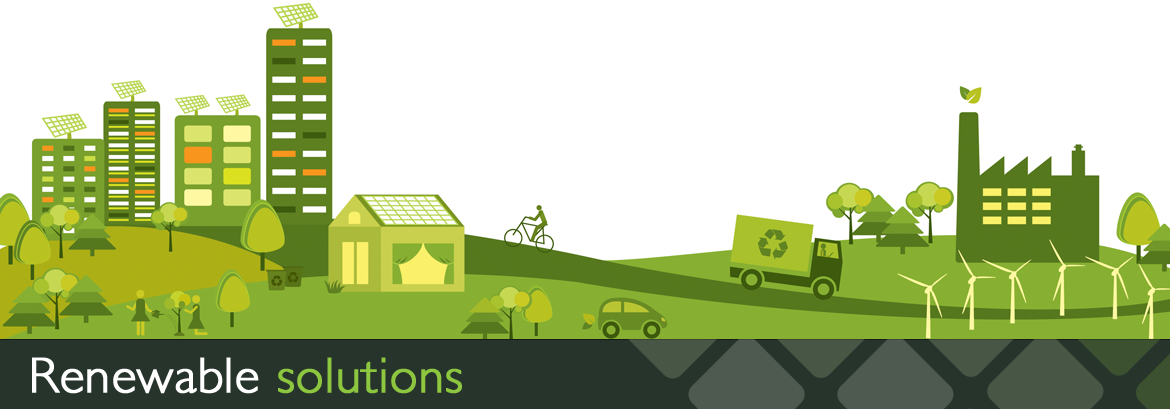 Mogućnosti sufinanciranja EnU u proizvodnim postrojenjima
Zahvati u postojećim postrojenjima kojima se smanjuje potrošnja energije barem 20% 
Što se može sufinancirati?
Poboljšanje učinkovitosti korištenja toplinske energije u proizvodnim procesima
Poboljšanje učinkovitosti rashladnih sustava
Učinkoviti elektromotorni pogoni (IE3, IE2 s regulacijom)
Revitalizacija infrastrukture (rasvjeta, procesna voda, itd.)
Zamjena primarnog energenta
Uvođenje/poboljšanje automatizacije
Elektroenergetika (kompenzacija jalovine)
Zahvati na ovojnici i gradnja novih postrojenja – NE!
Naglasak: PDV nije opravdani trošak!
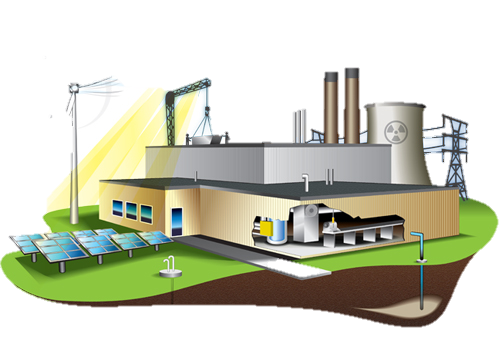 12
Javni natječaj za projekte EnU u proizvodnim postrojenjima
Osnovne informacije
Otvoren do 23.06.2015.
http://fzoeu.hr/hrv/pdf/Natjecaj%20EnU_Ind-2015.pdf 
40 (60/80)% opravdanih troškova za grupe radova po situacijama
Subvencija do 1.400.000 kn 
Zajam do 7.000.000 kn
Ograničenja prema pravilima de minimis državnih potpora
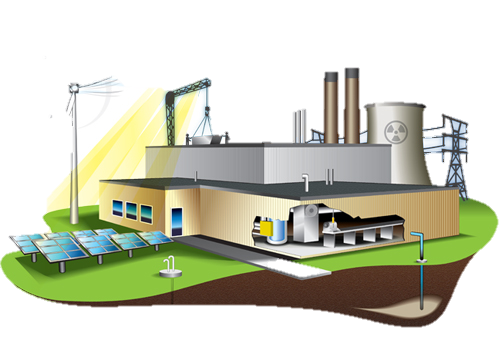 13
Mogućnosti sufinanciranja projekata korištenja OIE
Troškovi nabave, ugradnje, mjerenja, ispitivanja, podešavanja i puštanja u pogon sustava za:
Proizvodnju električne energije iz energije sunca, vjetra, vode (< 10 MW)
Proizvodnju toplinske energije za grijanje sanitarne i/ili tehnološke vode te grijanje i hlađenje prostora s:
toplinskim sunčanim kolektorima 
kotlovima na biomasu
dizalicama topline energetske klase A 
geotermalnim izmjenjivačima topline
Proizvodnju čvrstih biogoriva
Izrada pripremne i projektne dokumentacije  – NE!
Naglasak: PDV nije opravdani trošak!
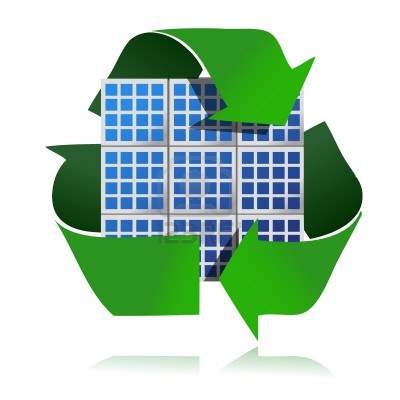 14
Javni natječaj i poziv za projekte OIE
Osnovne informacije o javnom natječaju
Otvoren do 25.5.2015.
http://fzoeu.hr/hrv/pdf/EnU9%202015.pdf 
40 (60/80)% opravdanih troškova za grupe radova po situacijama
Subvencija do 1.400.000 kn 
Zajam do 7.000.000 kn
JLP(R)S, javne ustanove, trgovačka društva i obrtnici
Posebna mogućnost – javni poziv za projekte korištenja OIE u turizmu!
http://fzoeu.hr/hrv/pdf/P%20OIE%202015%20u%20turizmu.pdf 
trgovačka društva, zadruge, trgovci pojedinci, fizičke osobe (obrtnici), OPG, građani -> pružanje usluge smještaja
subvencija do 1.4 mil. kn ili 7 mil. kn zajma, za građane 15.000-24.750 kn donacija
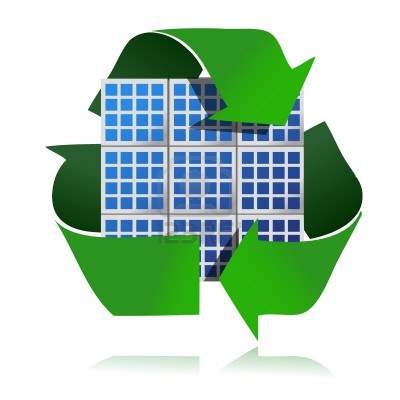 15
Sufinanciranje projekata EnU komercijalnih nestambenih zgrada
Energetska obnova postojećih zgrada ili izgradnja novih (energetski razred A, ne za daljnju prodaju)
Toplinska izolacija elemenata ovojnice
Vanjska stolarija
Sustavi grijanja i pripreme PTV
Sustavi hlađenja i prozračivanja
Upravljanje KGH sustavima
Unutarnja rasvjeta
Nužno zadovoljavanje tehničkih uvjeta Fonda
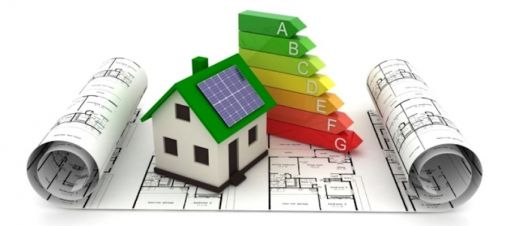 16
Javni natječaj za energetsku obnovu nestambenih zgrada
Osnovne informacije o javnom natječaju
Zatvoren!
http://fzoeu.hr/hrv/pdf/JN%20za%20EO%20nestambenih%20zgrada%202015.pdf
40 (60/80)% opravdanih troškova za grupe radova po situacijama
Subvencija do 1.400.000 kn 
Zajam do 7.000.000 kn
JLP(R)S, javne ustanove, trgovačka društva i obrtnici
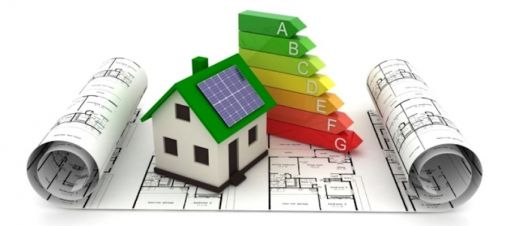 17
Potrebna dokumentacija za prijavu na javne natječaje/pozive
Prijavni obrazac 
Opis projekta, terminski plan, učinci
Izjavu o zaokruženoj financijskoj konstrukciji ulaganja 
Glavni ili izvedbeni projekt 
Troškovnik opreme, radova i usluga 
Akt kojim se odobrava građenje ili izjava projektanta da nije potreban
ZK izvadak kao dokaz o vlasništvu nad zemljištem odnosno građevinom

Dokaz da je građevina postojeća u smislu odredbi važećeg Zakona o gradnji
Potvrda porezne uprave
Sjedište na području RH - registracija
Izjava da niste u poteškoćama
Izjava o potporama male vrijednosti
BON 2 i BONPLUS obrasci – ne stariji od 30 dana
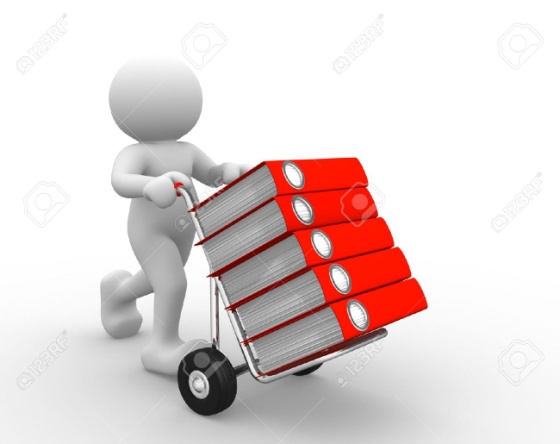 18
REPUBLIKA HRVATSKA
FOND ZA ZAŠTITU OKOLIŠA I ENERGETSKU UČINKOVITOST
Čisti transport
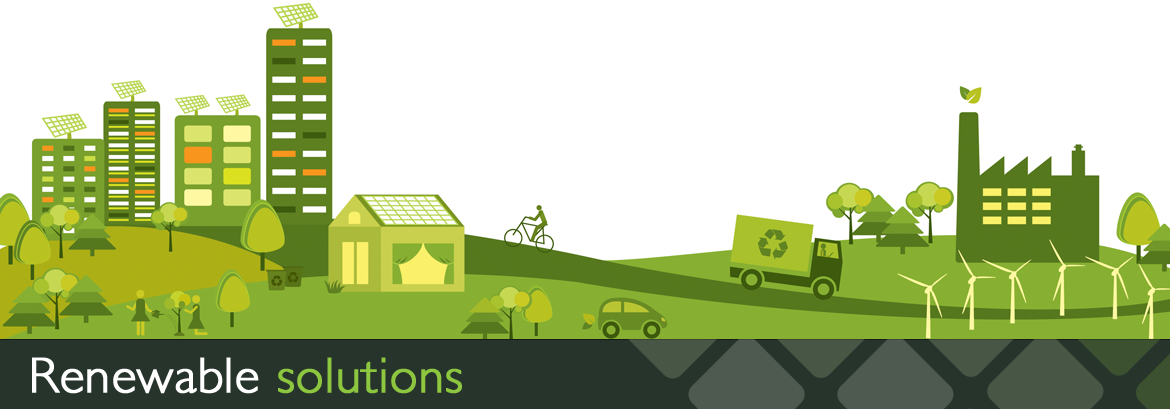 Sufinanciranje kupnje hibridnih i električnih vozila
Zatvoren!
Korisnici: fizičke osobe, trgovačka društva i obrti
Sredstva Fonda: 
Električna vozila L1 kategorije – do 7.500,00 kuna
Električna vozila L3 kategorije – do 10.000,00 kuna
Električna vozila L6 kategorije – do 15.000,00 kuna
Električna vozila L7 kategorije – do 30.000,00 kuna 
Električna vozila M1 i N1 kategorija – do 70.000,00 kuna 
Hibridna električna „plug-in” vozila te električna vozila s ugrađenim sustavom za produženje autonomije kretanja (range extender) s emisijama CO2 do najviše 50 g CO2/km, kategorija M1 i N1 – do 50.000,00 kuna
Hibridna vozila s emisijama CO2 do najviše 90 g CO2/km, kategorija M1 i N1 – do 30.000,00 kuna
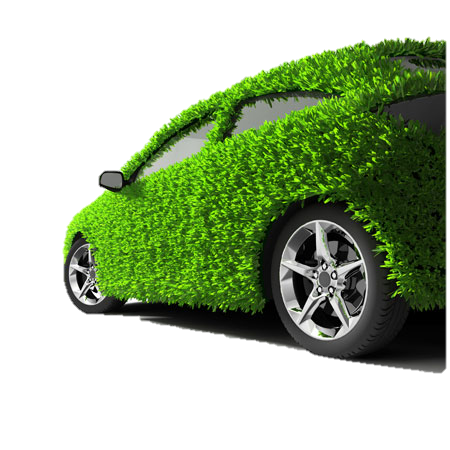 Edukacija vozača o elementima eko vožnje
Pilot projekt (2013.)
Provedeno 170 treninga (119 za teretna vozila i 51 za osobna vozila)
Na razini svih teretnih vozila i autobusa ostvarena je ušteda u potrošnji energenata od 8,87%, 
Na razini svih osobnih vozila ostvarena je ušteda u potrošnji energenata od 18,70%.
Javni poziv: otvoren!
Korisnici: trgovačka društva i obrti; subvencija  40% opravdanih troškova ulaganja (PDV nije opravdan trošak)
Neki korsinici: INA d.d., Konzum, Libertas Dubrovnik, Čazmatrans, Franck, Jamnica, Tisak, Ledo, Hrvatska pošta, Zvijezda, KD Autotrolej, Atlantic trade d.o.o. itd…..
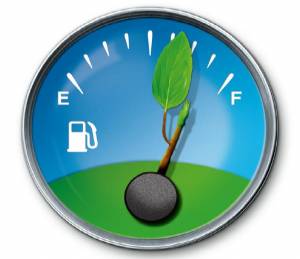 Ostale mjere EnU u prometu (1/4)
Javni poziv otvoren!
Pregradnja postojećih vozila svih kategorija na električni pogon i pogon stlačenim prirodnim plinom (SPP) ili kupovina vozila pregrađenih na električni pogon
Kupnja električnih bicikala čija najveća trajna snaga nije veća od 0,25 kW i koja se progresivno smanjuje do nule kad brzina dostigne 25 km/h, ili prije, ako vozač prestane pokretati pedale (nije moguće prijaviti manje od 5 i više od 15 električnih bicikala)
Kupnja plovila na električni pogon s ugrađenim solarnim panelima
Kupnja teretnih vozila na hibridni pogon kategorije N2
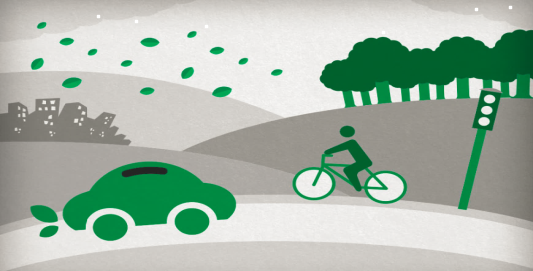 Što je potrebno za uspješnu provedbu projekata?
stručan i profesionalan kadar
temeljito planiranje projekata, s naglaskom na zadovoljavanje tehničkih zahtjeva
pravovremena dostava cjelovite dokumentacije
aktivna suradnja sa stručnim službama Fonda
osigurati kontrolu provedbe projekta
informiranje javnosti
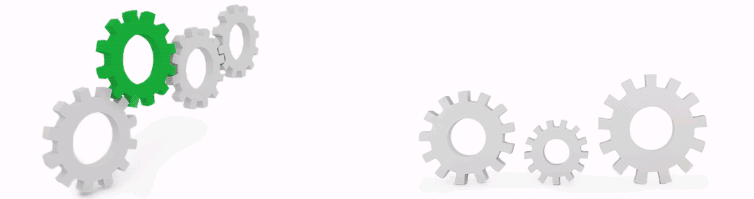 REPUBLIKA HRVATSKA
FOND ZA ZAŠTITU OKOLIŠA I ENERGETSKU UČINKOVITOST
Hvala na pažnji!
enu@fzoeu.hr 
kontakt@fzoeu.hr
gospodarenje_energijom@fzoeu.hr 

Besplatni info-telefon:  0800 200 170